ASIME 2016 White Paper: Answers to Questions from the Asteroid Miners
J.L. Galache
Aten Engineering, Inc.
@JLGalache   @AtenEngineering
A. Graps
University of Latvia; PSI; Baltics in Space
+30 International Co-Authors!
What Is ASIME?
Asteroid
   Science
      Intersections with (In-Space) 
         Mine
            Engineering
2017/09/19 - EPSC 2017
J.L. Galache – Aten Engineering
2
The Way Things Were
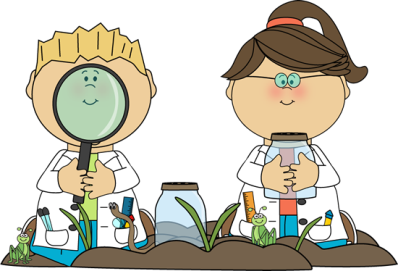 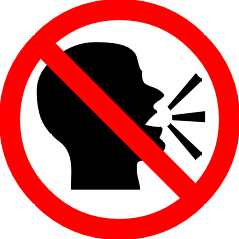 2017/09/19 - EPSC 2017
J.L. Galache – Aten Engineering
3
The Plan
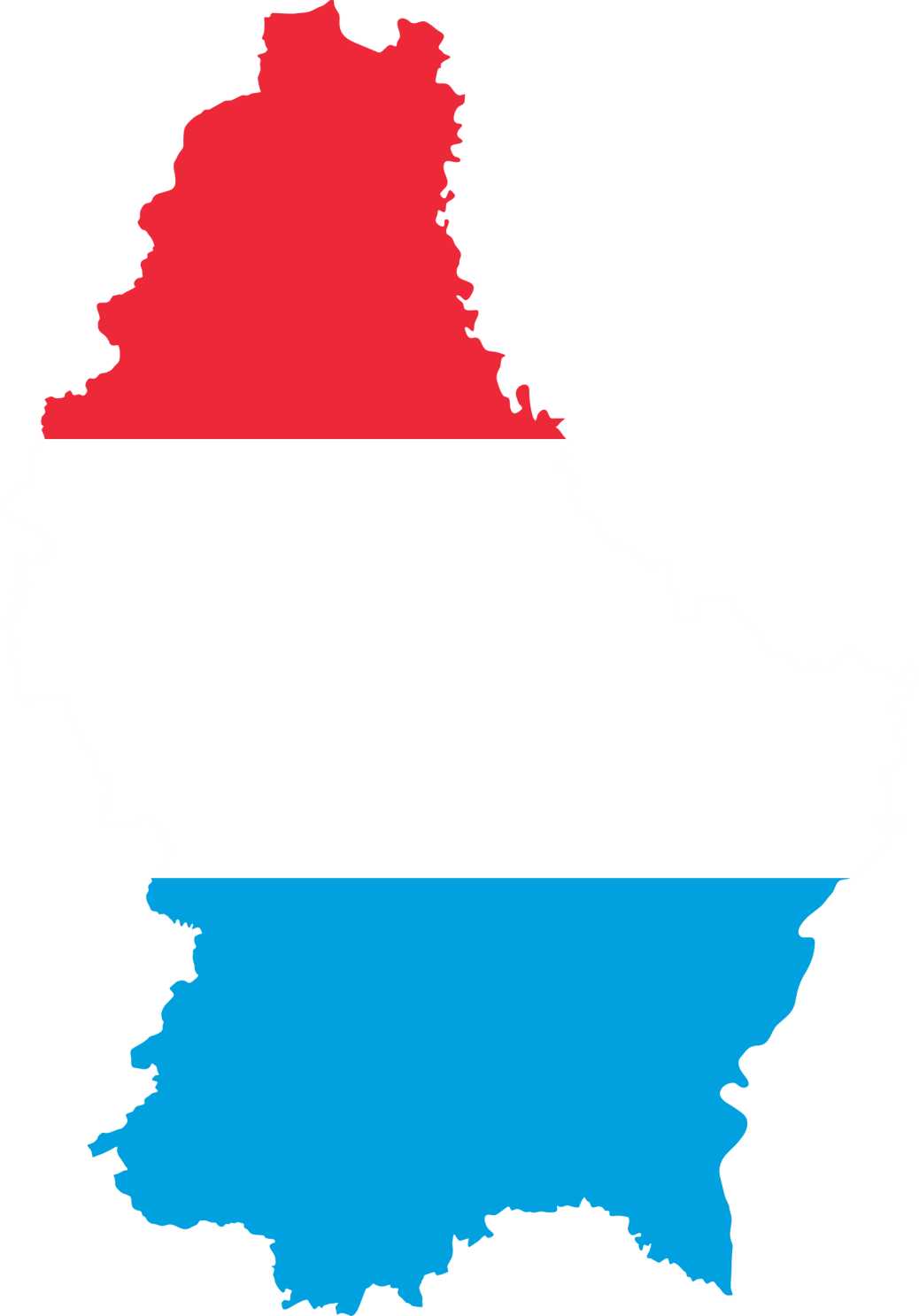 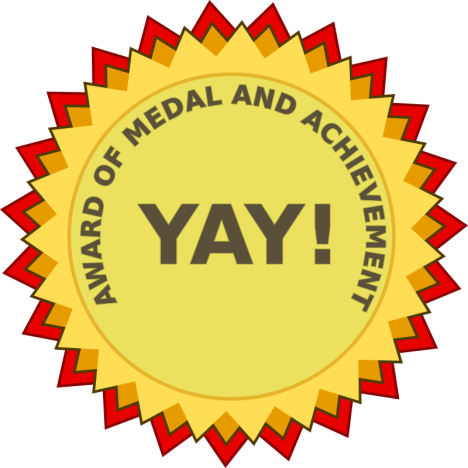 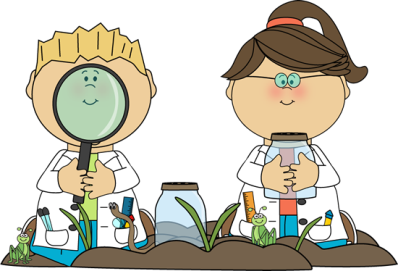 The Miners would drill the Scientists for answers, allowing the scientists to identify Science Knowledge Gaps
2017/09/19 - EPSC 2017
J.L. Galache – Aten Engineering
4
It Happened!
21-22 Sept, 2016, Luxembourg City
The workshop was supported by Europlanet 2020 RI, the 
Luxembourg Ministry of the Economy, SpaceResources.lu and ESA.
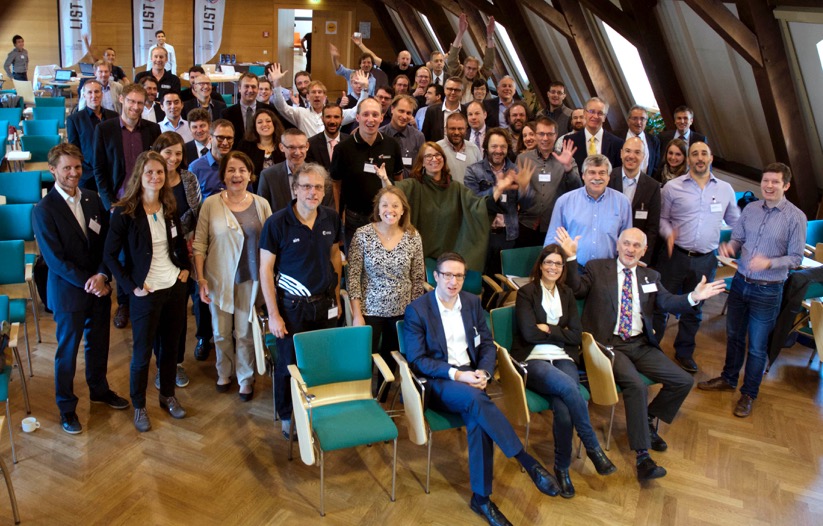 3 Asteroid mining companies
Few dozen scientists
Some engineers
Others! (Policy, business, finance…)
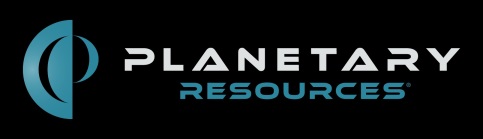 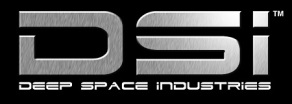 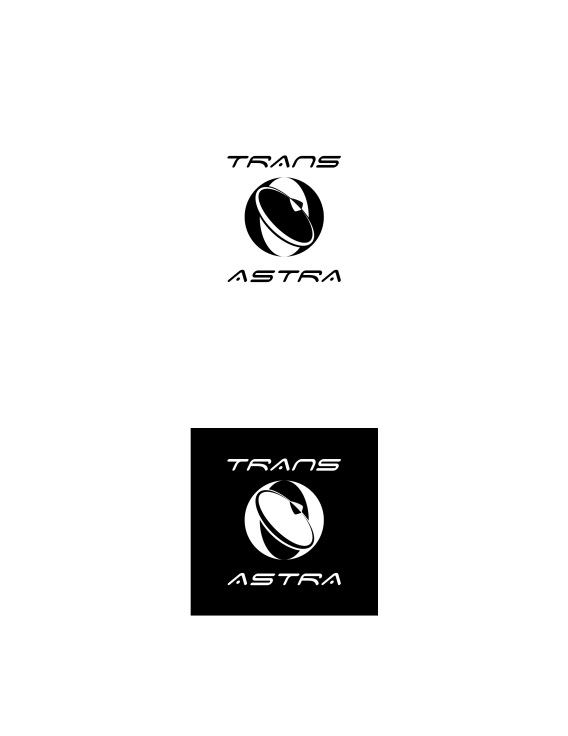 All leading to identifying 
6 Science Knowledge Gaps
2017/09/19 - EPSC 2017
J.L. Galache – Aten Engineering
5
Science Knowledge Gap #1
Mapping asteroids to meteorite spectra
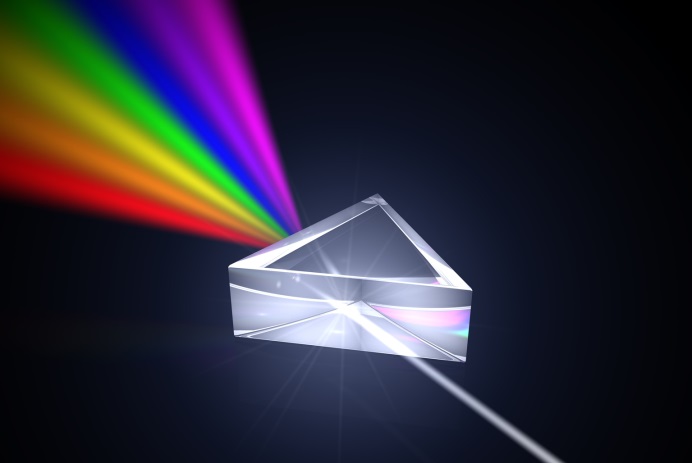 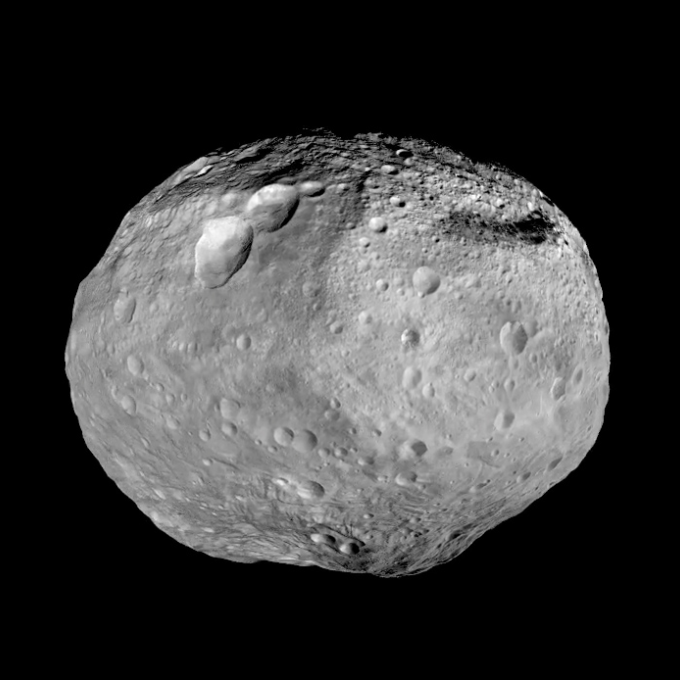 2017/09/19 - EPSC 2017
J.L. Galache – Aten Engineering
6
Science Knowledge Gap #2
The need for dedicated characterisation telescopes (for asteroid mining purposes!)
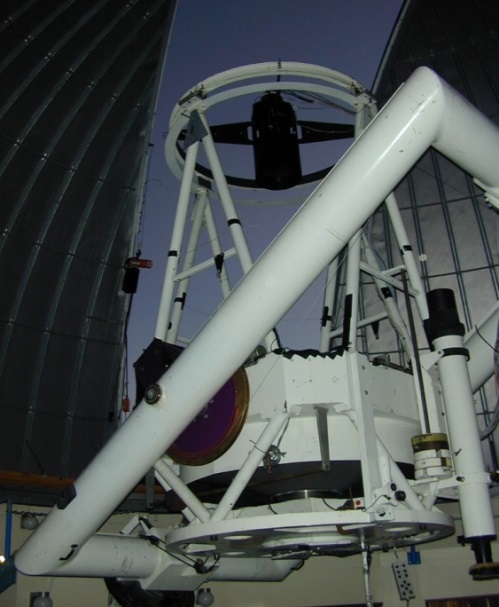 Catalina G96
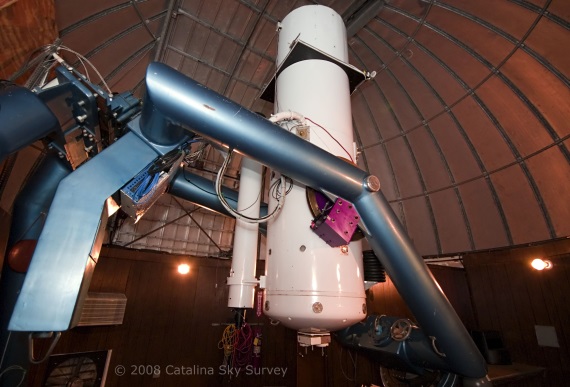 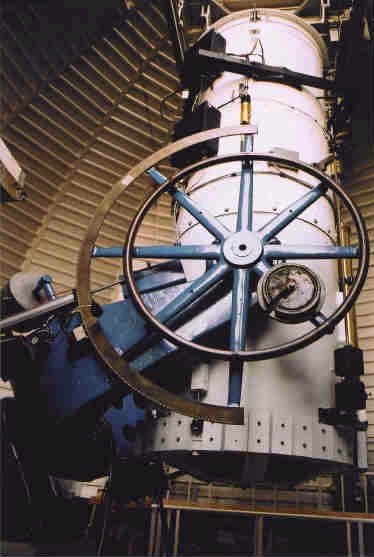 Catalina 703
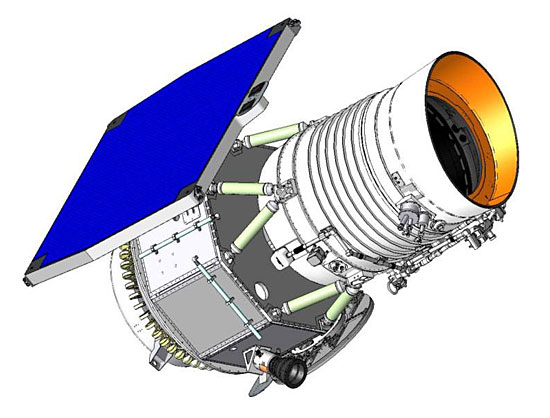 Spacewatch
ATLAS
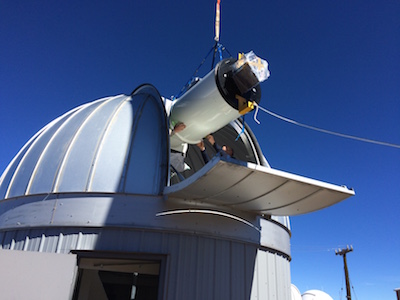 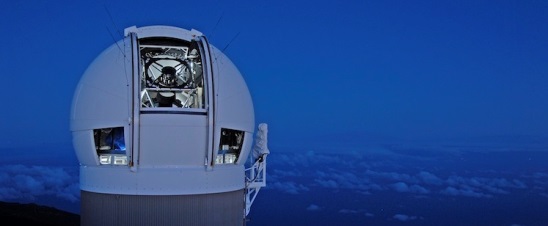 NEOWISE
Pan-STARRS
2017/09/19 - EPSC 2017
J.L. Galache – Aten Engineering
7
Science Knowledge Gap #3
Understanding regolith dynamics in micro-gravity within a space mining environment
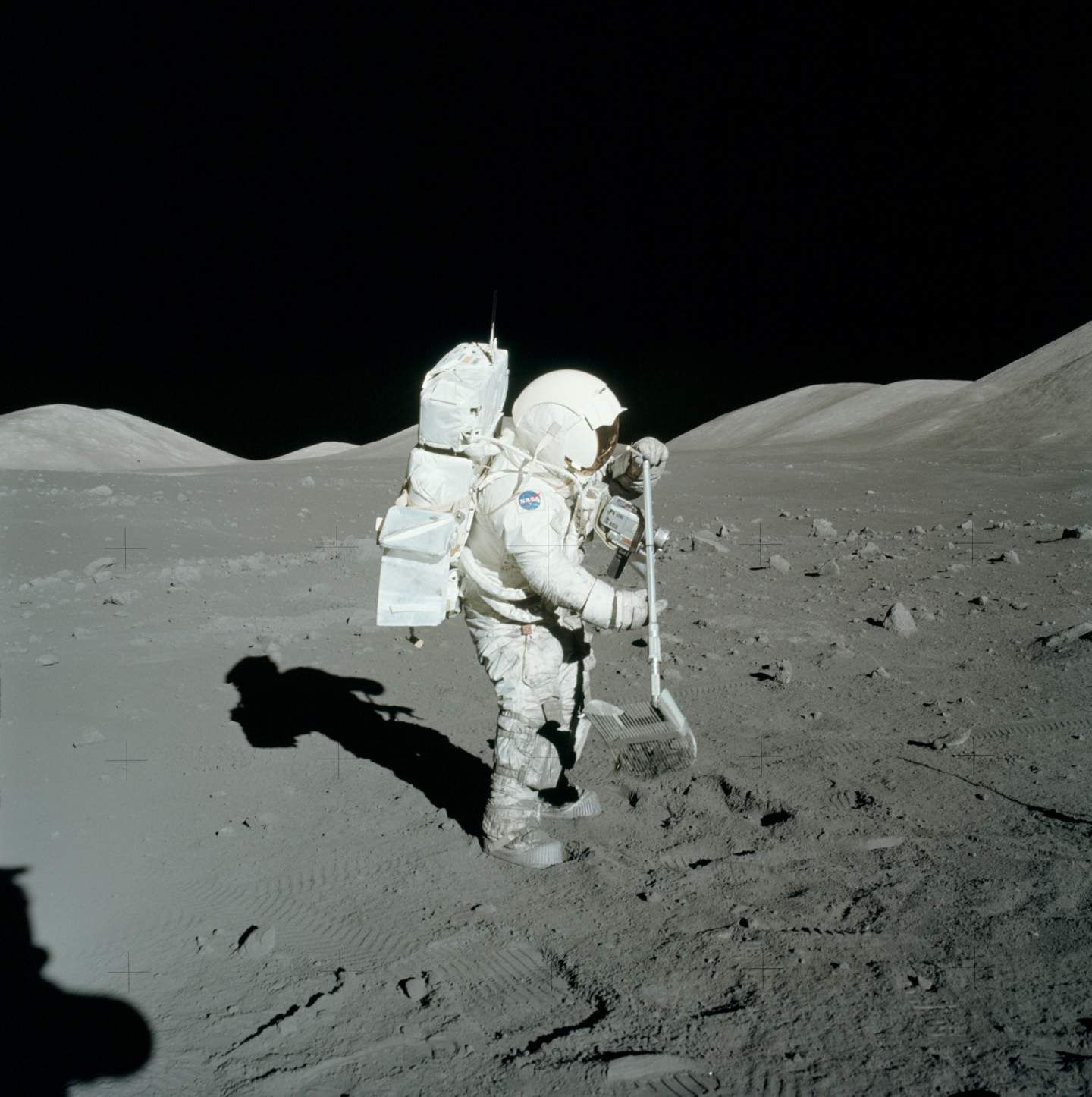 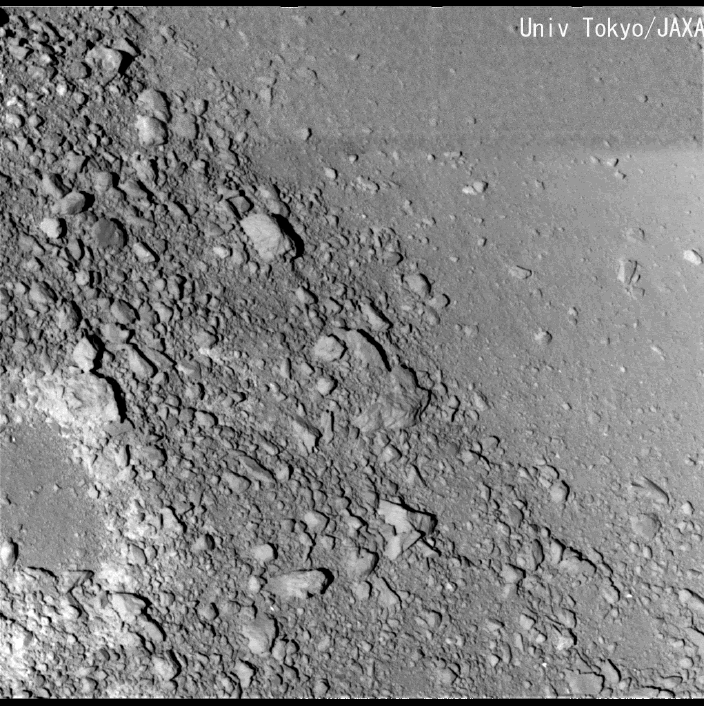 DOWNHILL
2017/09/19 - EPSC 2017
J.L. Galache – Aten Engineering
8
Science Knowledge Gap #4
Identifying the mineable Near Earth Asteroids (low: Δv, synodic period, albedo)
2017/09/19 - EPSC 2017
J.L. Galache – Aten Engineering
9
Science Knowledge Gap #5
Can Main Belt origin location of Near Earth Asteroids determine their composition?
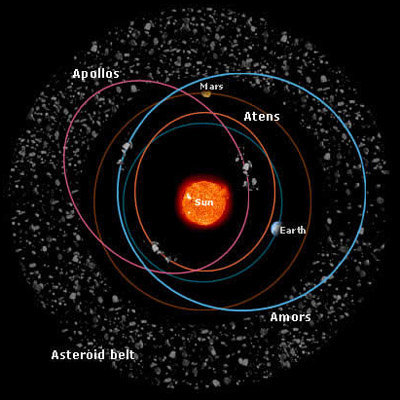 2017/09/19 - EPSC 2017
J.L. Galache – Aten Engineering
10
Science Knowledge Gap #6
To improve regolith simulants, need to understand asteroid (sub)surface regolith
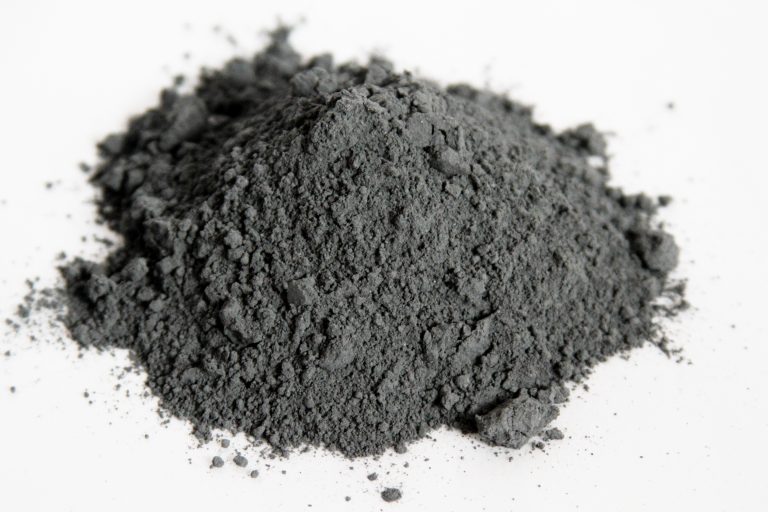 2017/09/19 - EPSC 2017
J.L. Galache – Aten Engineering
11
Thank You!
Read the Whitepaper!
Graps et al. 2016:  https://arxiv.org/abs/1612.00709
2017/09/19 - EPSC 2017
J.L. Galache – Aten Engineering
12
Science Knowledge Gaps
Mapping meteorites to asteroid spectra.
Dedicated NEO characterisation equipment/facilities.
Regolith dynamics in micro-gravity within a space mining environment.
Identify the low Δv, low synodic period, low albedo NEOs.
Establish if MBA source regions can determine spectral characteristics of NEOs (especially for small objects).
In order to improve asteroid simulants, need to know characteristics of asteroid regolith from surface and sub-surface.
2017/09/19 - EPSC 2017
J.L. Galache – Aten Engineering
13